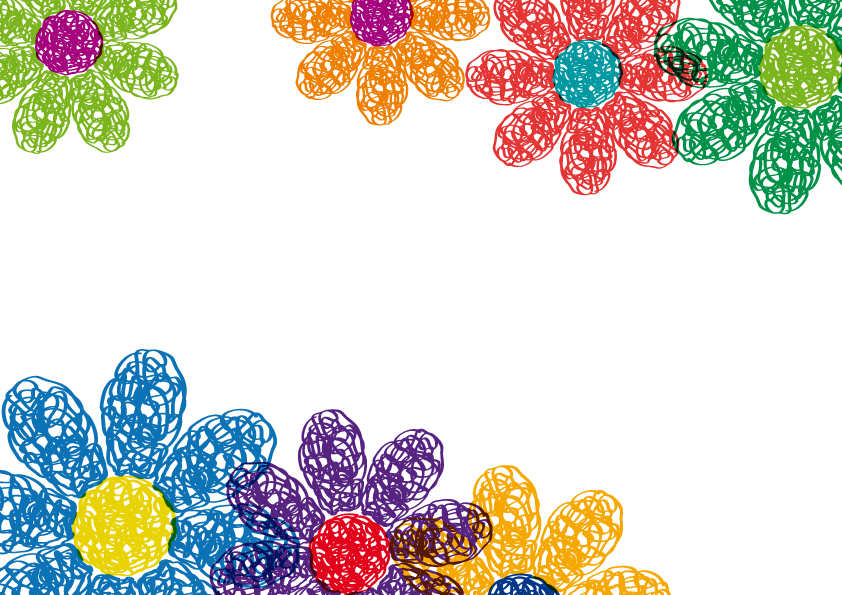 Spring into Spring Lesson Activity 
How different seasons can make us feel
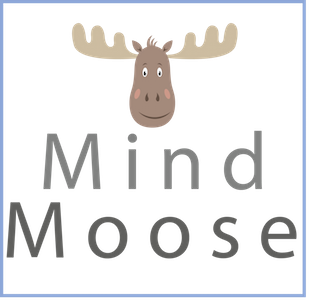 Lesson Objectives
To use adjectives and creative vocabulary to describe the seasons.

To understand and express how the seasons can link to our emotions.

To develop written language by writing a poem based on the seasons.
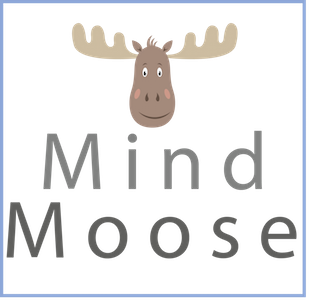 How do you feel today?
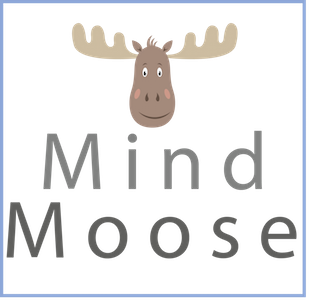 Do the seasons affect how we feel?
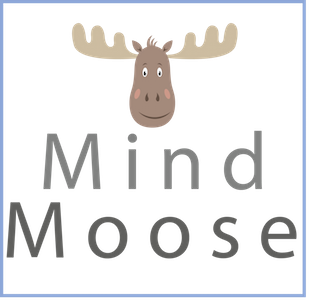 What signs of spring can you see?
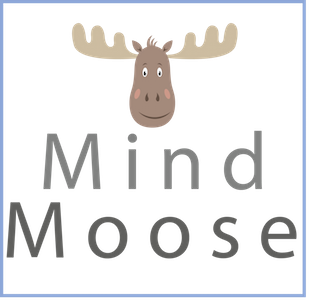 Spring
Summer
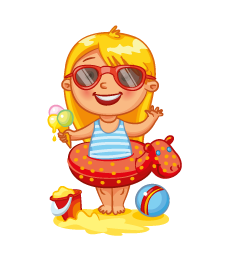 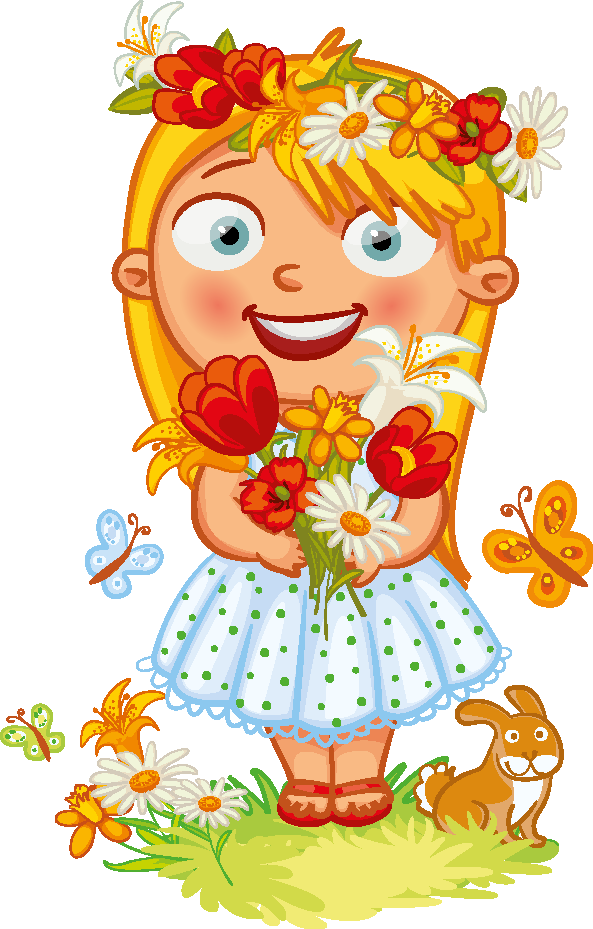 Autumn
Winter
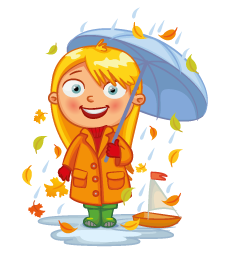 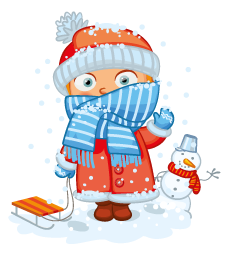 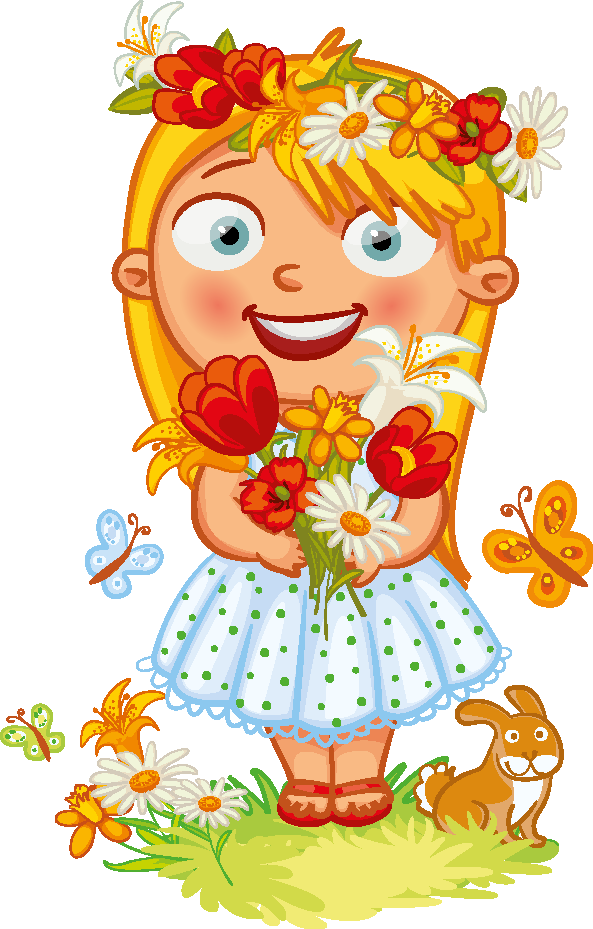 Spring
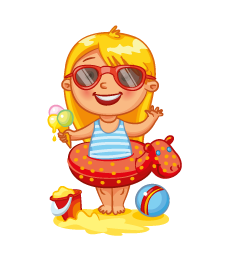 Summer
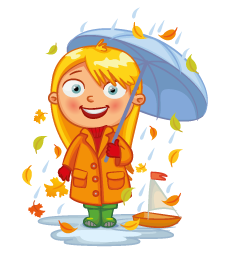 Autumn
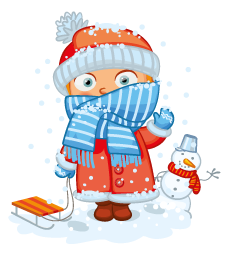 Winter